COMPUTING
How will parcels be delivered in the future?
Presentation
How will parcels be delivered in the future?
COMPUTING
How will parcels be delivered in the future?
Presentation
Background
The logistics industry is always looking at how technology can be used to improve customer service and efficiency.
The use of drones and autonomous vehicles are being explored by logistics companies to deliver goods in the future.
Both these technologies use sensors to help detect objects around the car or drone.
They also use other technologies to help them complete the tasks they have been set such as to deliver specific items to a location.
COMPUTING
How will parcels be delivered in the future?
Presentation
Drones
Drones are controlled by a remote pilot.
To deliver items over a large area the drone operator will not be able to see the drone. This is known as ‘Beyond Visual Line of Sight’.
The latest drones have built-in detect and avoid technologies that enable drones
to fly more safely out of sight of their operator.
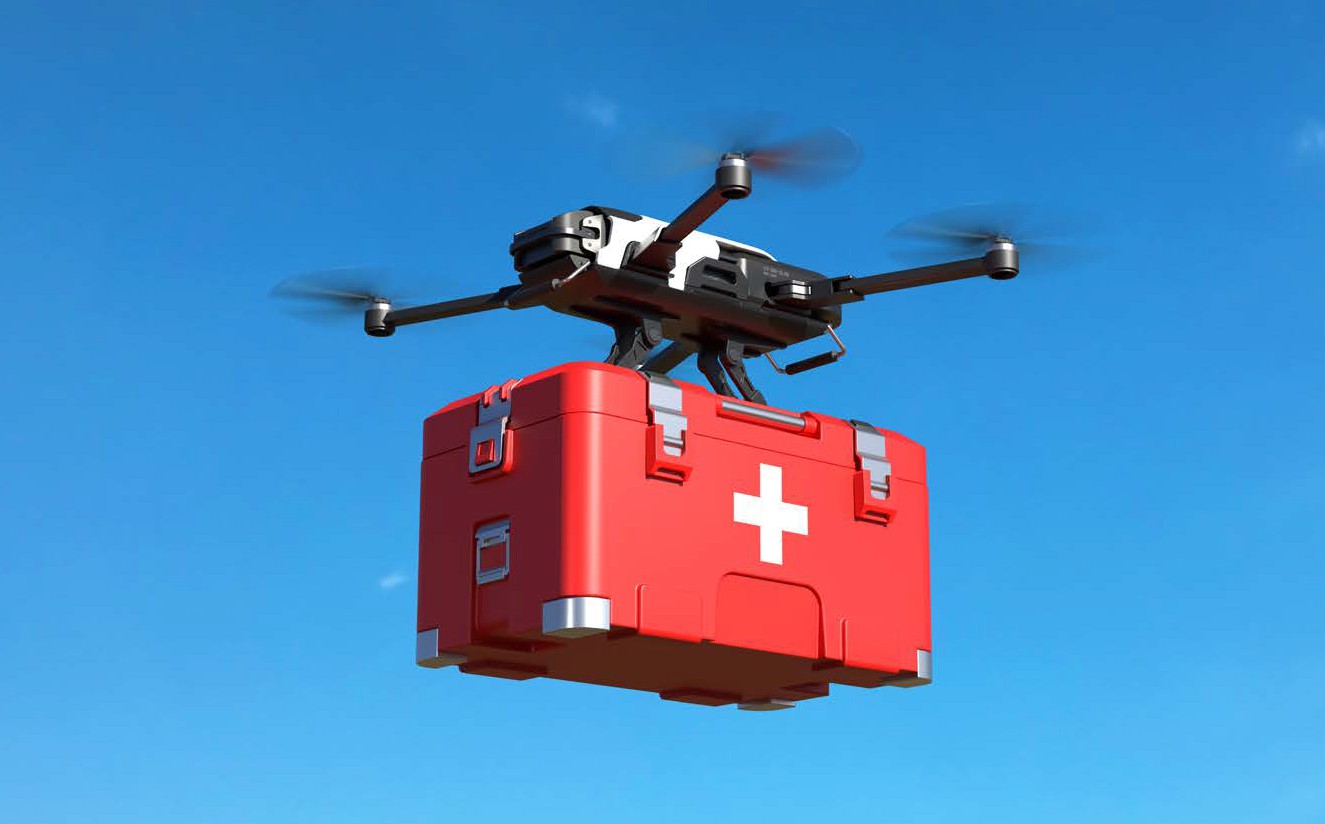 COMPUTING
How will parcels be delivered in the future?
Presentation
Drones
Useful articles:
BBC News - Amazon pledges parcels in  an hour using drone deliveries
BBC News - Site of hospital drone hub  moved after objections
Amazon drones can now fly further and  deliver more to customers
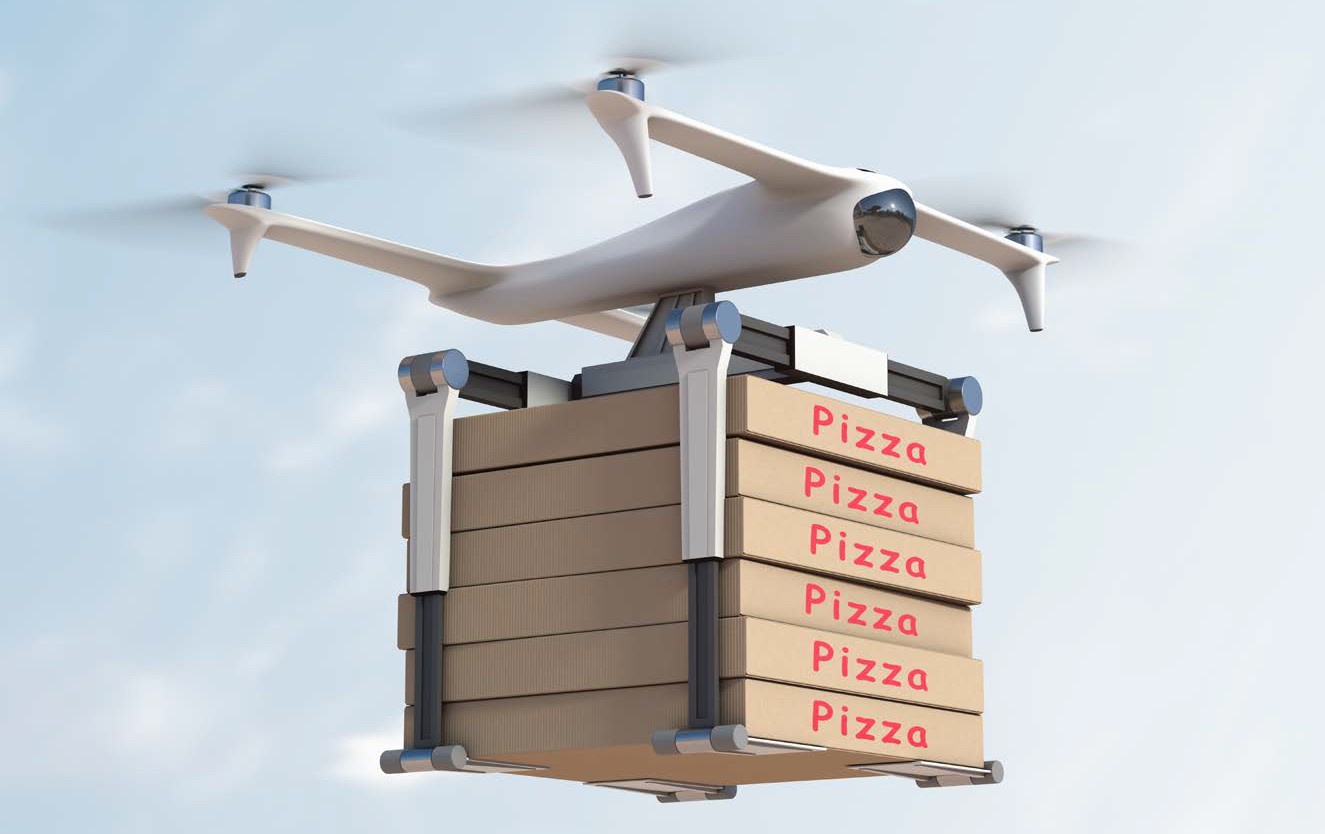 COMPUTING
How will parcels be delivered in the future?
Presentation
Autonomous vehicles
Range from small robots that travel on pavements to cars and vans that have no driver present and travel on roads.
Contain sensors that are used to provide information to enable the vehicle to make driving decisions.
Can plan their own routes.
Require little human intervention.
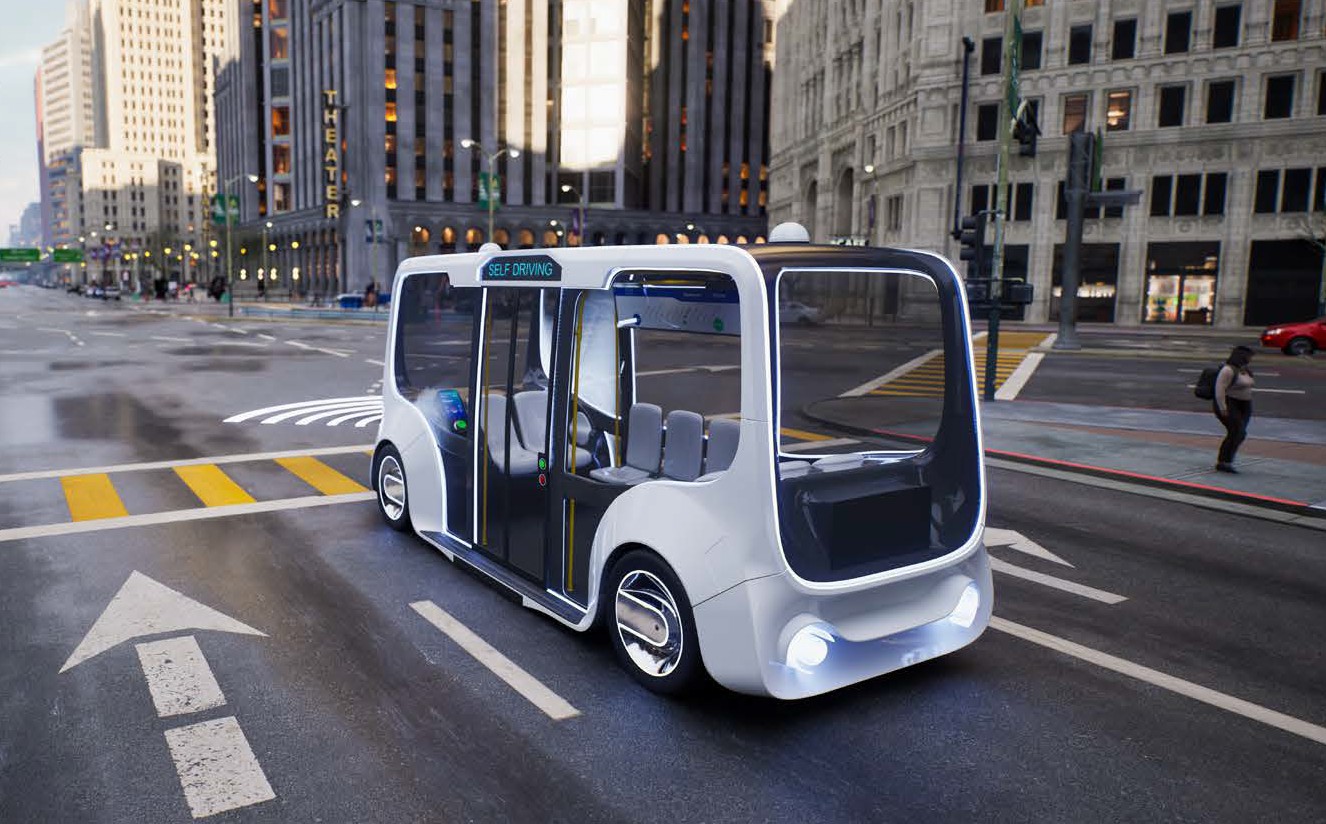 COMPUTING
How will parcels be delivered in the future?
Presentation
Autonomous vehicles
Useful articles:
BBC News – Self-driving delivery van  ditches ‘human controls’
BBC News – Self-driving delivery trial
BBC News – Driverless cars
Waymo self-driving cars are delivering  uber eats orders for first time
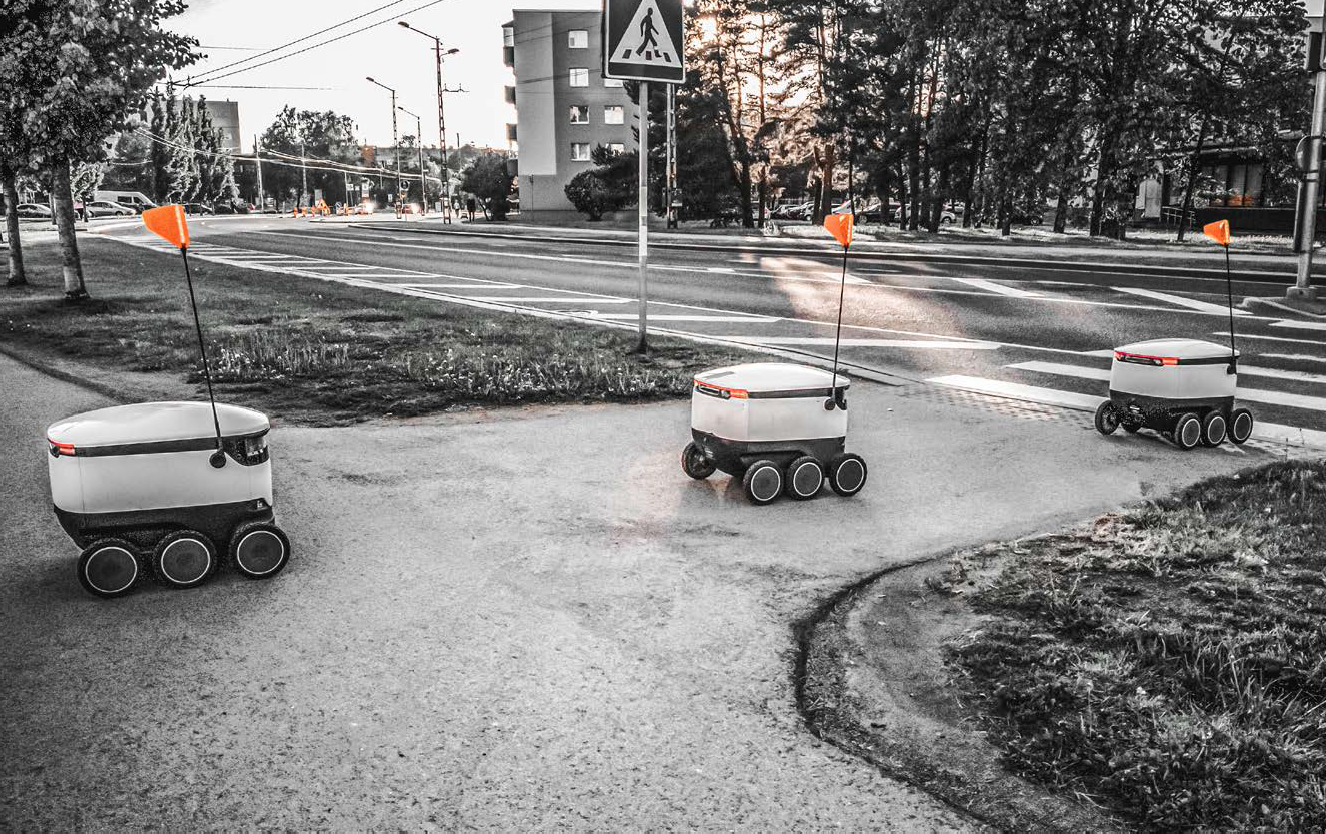 COMPUTING
How will parcels be delivered in the future?
Presentation
Your task
Research and investigate the current applications of drones and autonomous vehicles for deliveries.
Investigate how the Computer Misuse Act 1990 and the Data protection Act 2018 could affect the use of new technologies.
Identify the advantages and disadvantages of using this type of technology to make deliveries.
Make a recommendation to a delivery company as to whether they should or should not use drones and autonomous vehicles to deliver goods.
Justify your recommendation using evidence to support it.